Sculpture Basics
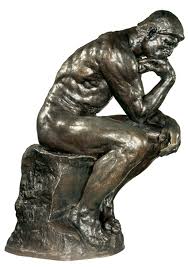 Sculpture Lesson Agenda

To Get:
Handout
Package of clay

To Do:
Review Purposes of Art
Sculpture Notes/Lecture
Sculpture Activity
Exit Slip
Purposes of Art
On a blank half sheet of paper do the following:
		*List the five purposes of art
		*Give a real-life example of each purpose

1.  Ex. Ceremonial – Stained Glass Window in a Church
2.
3.
4.
5.
Sculpture:a 3-dimensional piece of art that takes up space.There are two basic kinds:1 - Free-Standing2 - Relief Sculpture
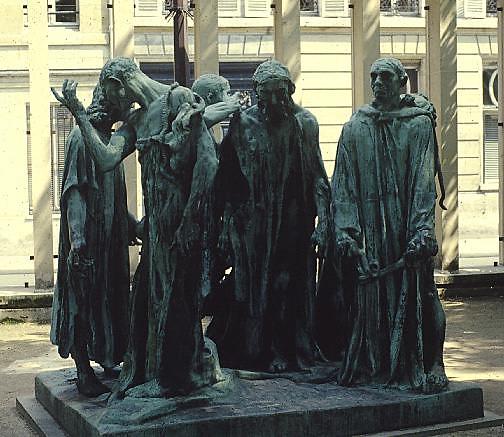 A free-standing sculpture is also called full round, meaning you can walk around it.
Auguste Rodin, Burghers of Calais
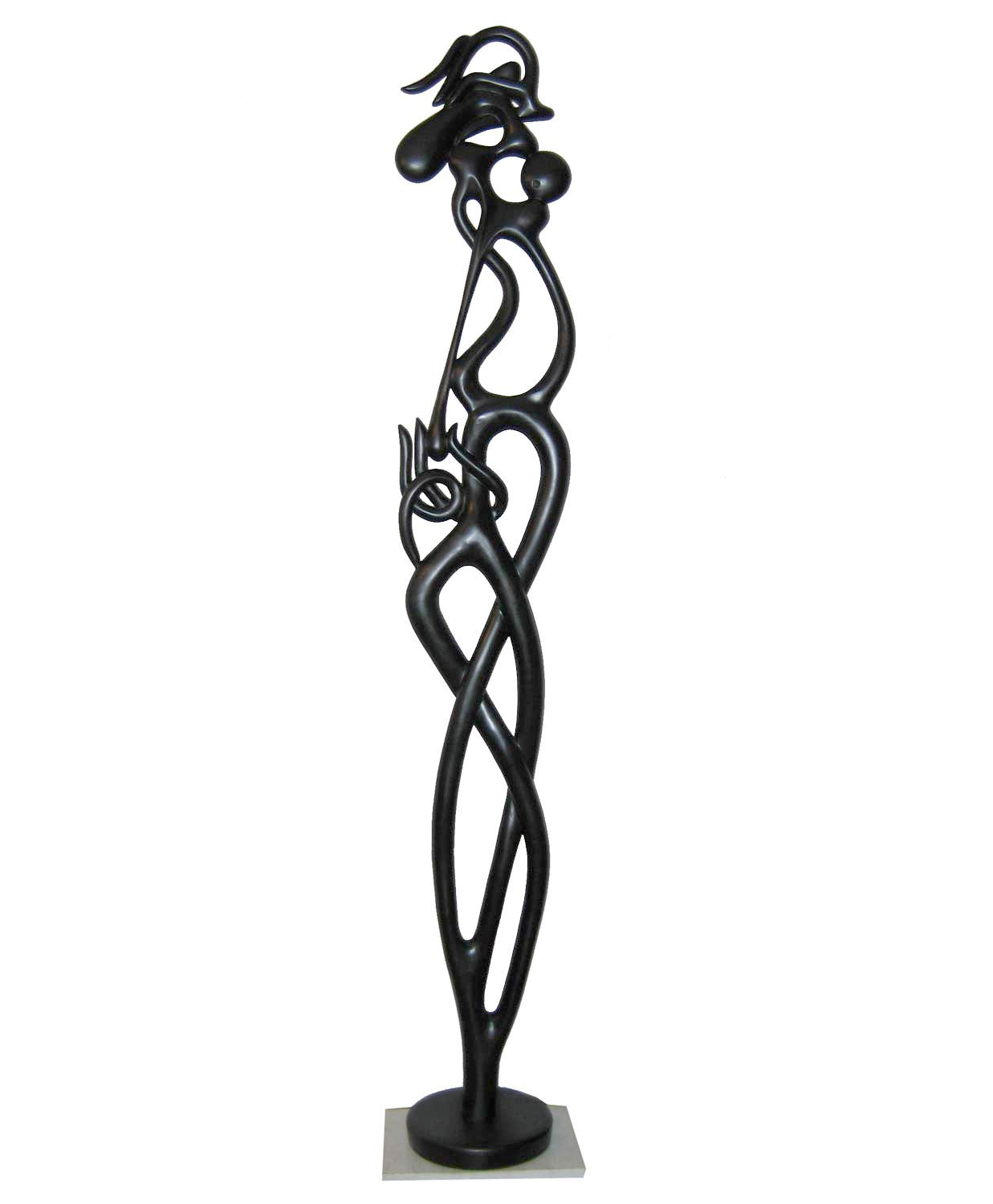 This one is carved from a single piece of wood.
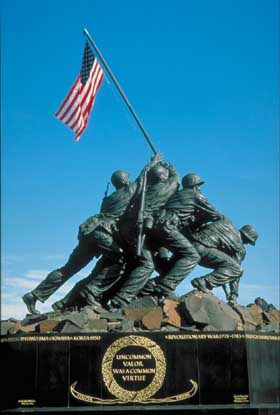 This is free standing, you can walk around it.
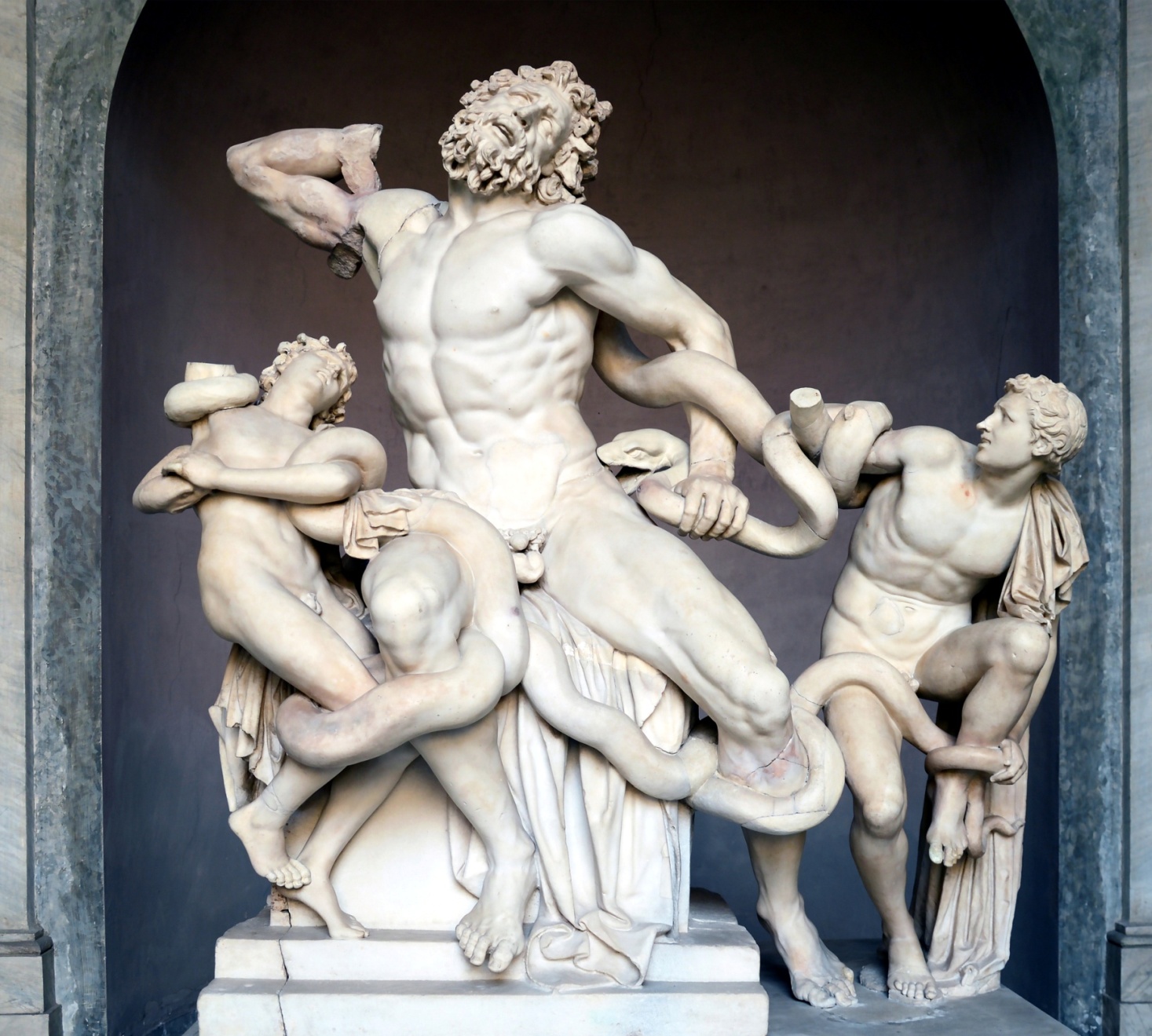 Laocoön and his sons.  (20 B.C. Greek)
Relief Sculpture
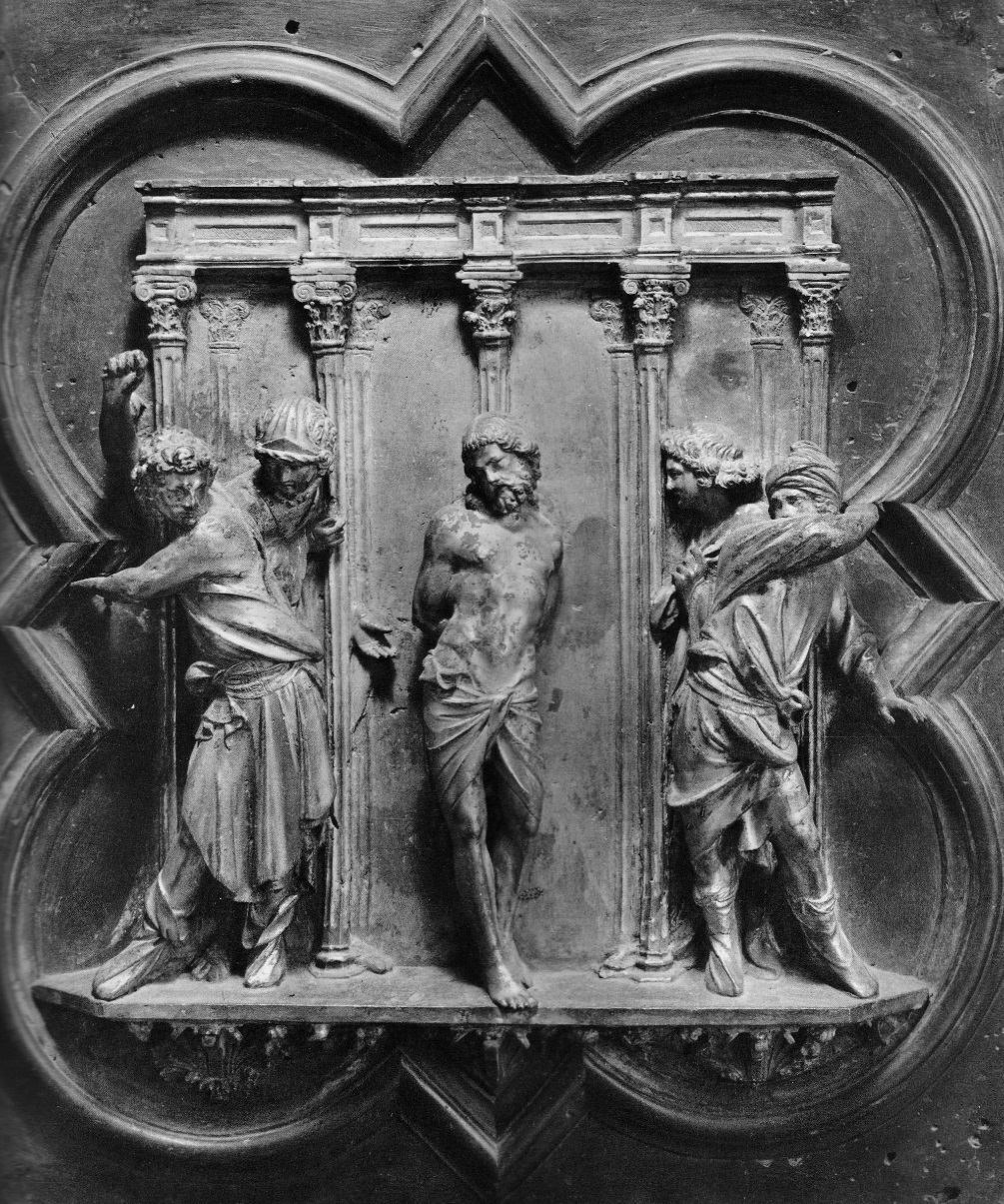 Relief sculpture is where the form projects out of the plane: flat panel with ONE side that is 3-D
Low and High Relief
Sculpture
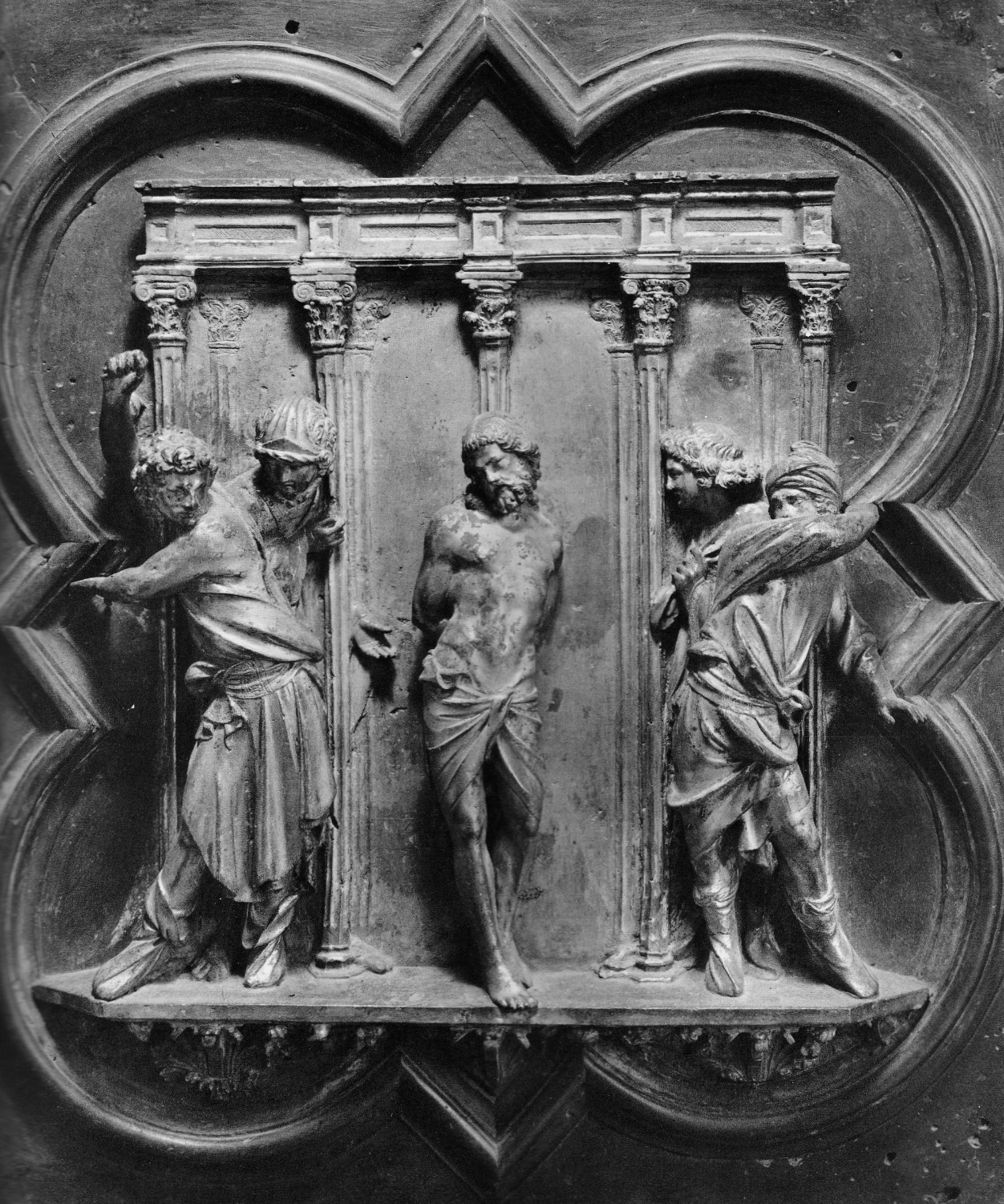 Low
High
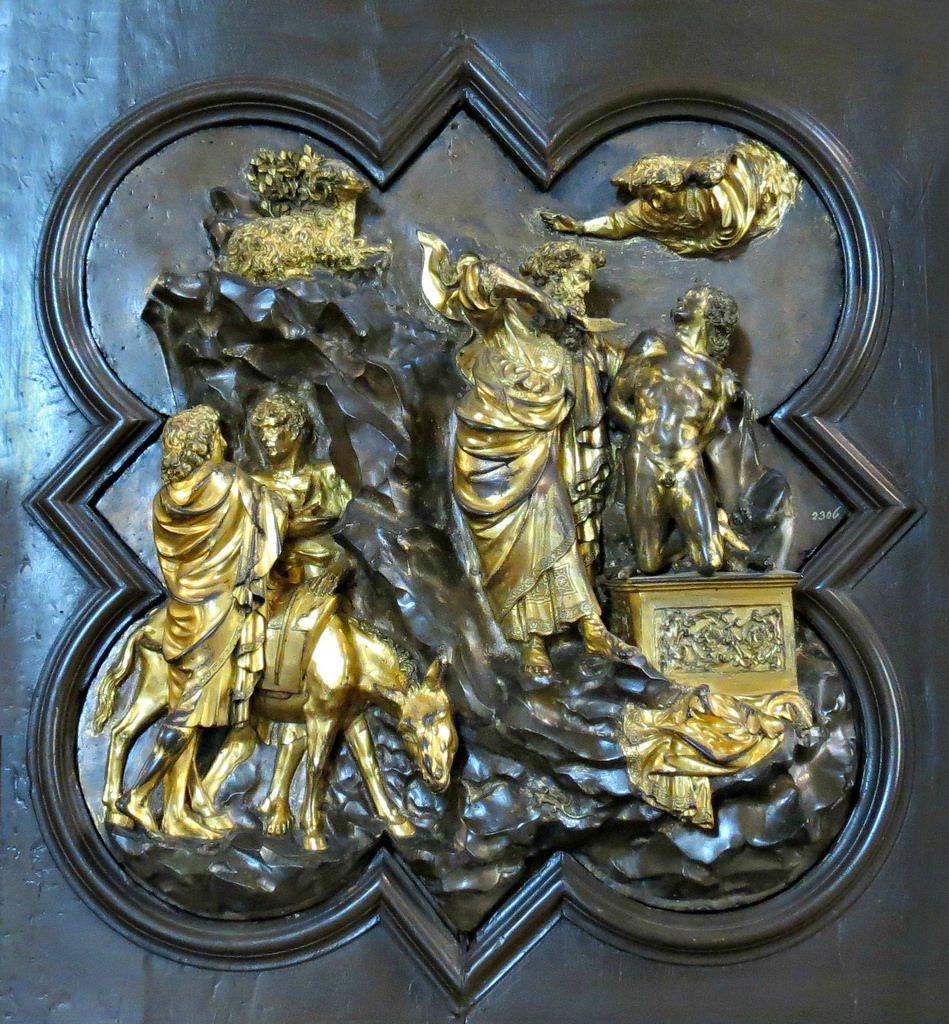 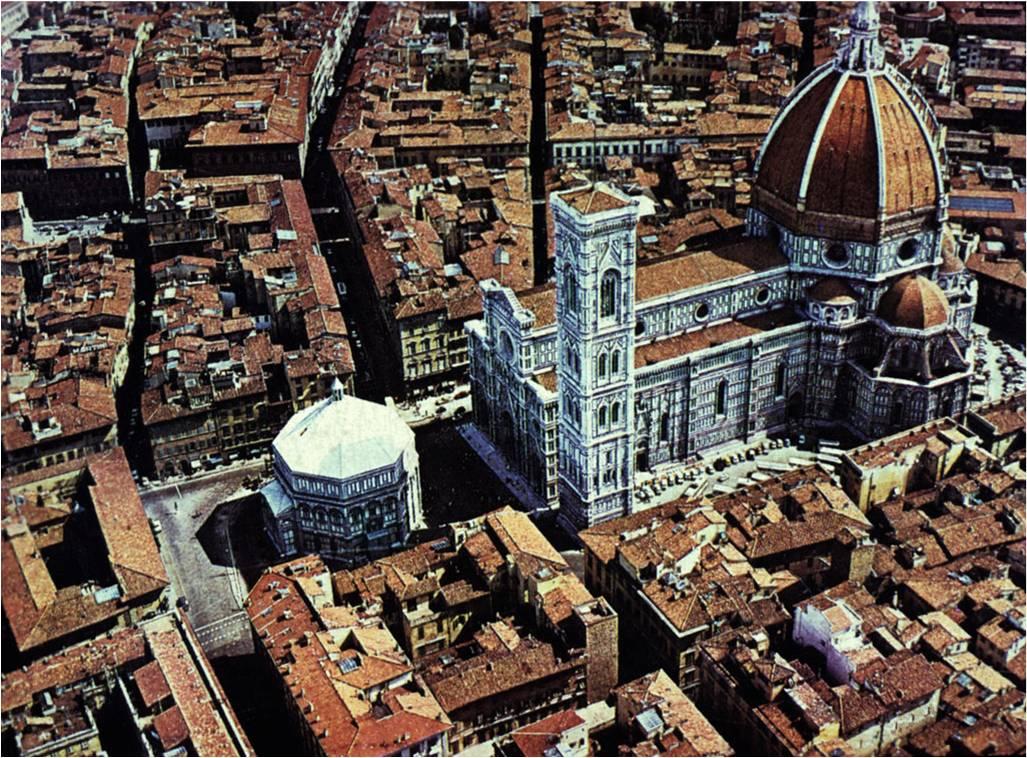 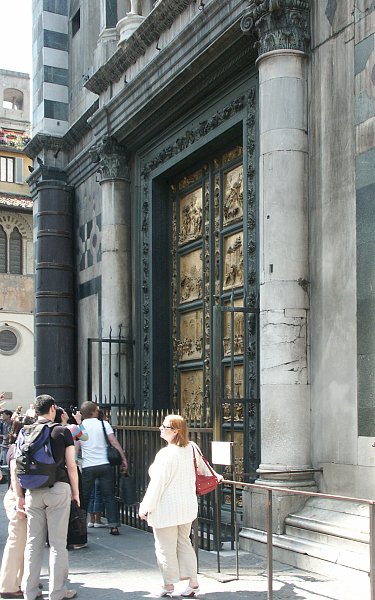 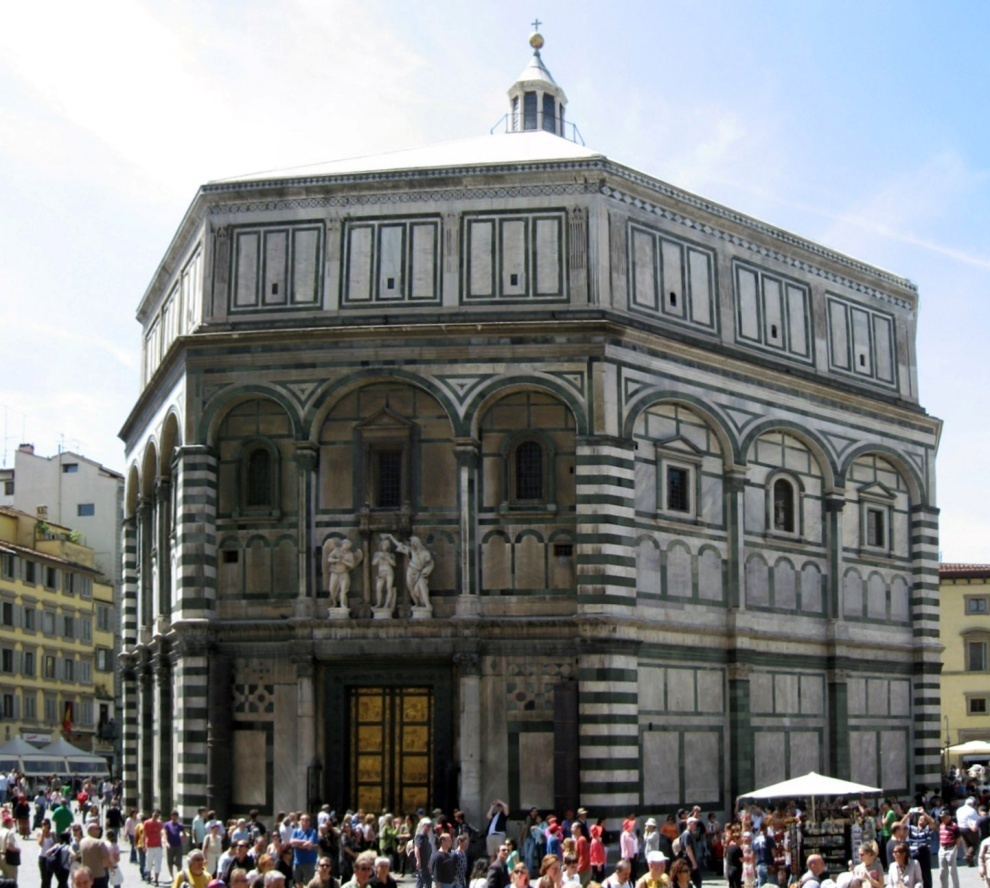 Bas-relief is a method of sculpting which entails carving or etching away the surface of a flat piece of stone or metal….To put it simply it is a sculpture portrayed in a very life-like manner, with great dimension.
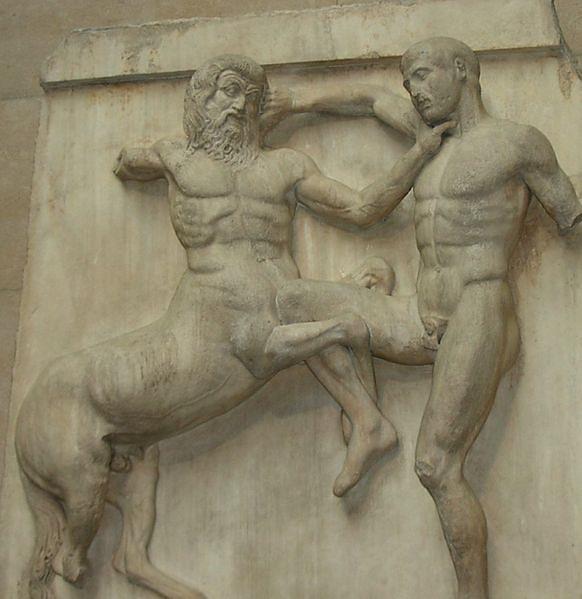 Parthenon Frieze
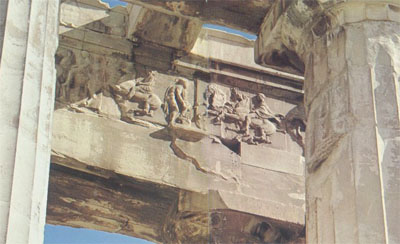 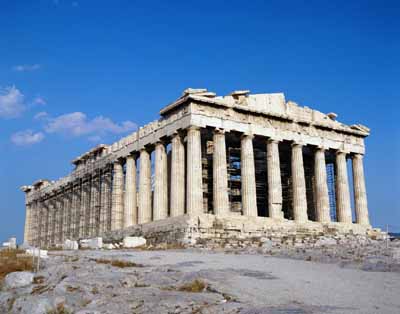 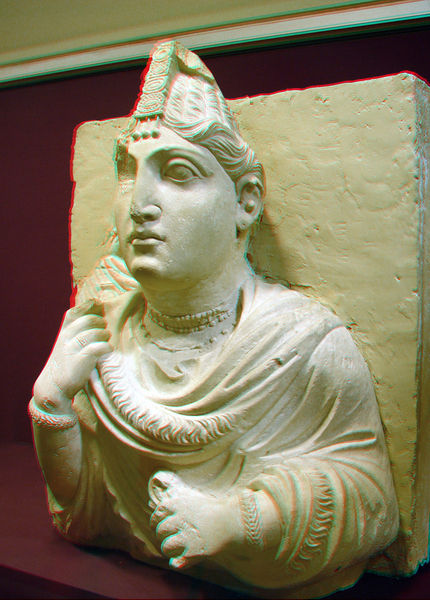 Sculpture can also be linear, made of wire or other materials and function as a mobile
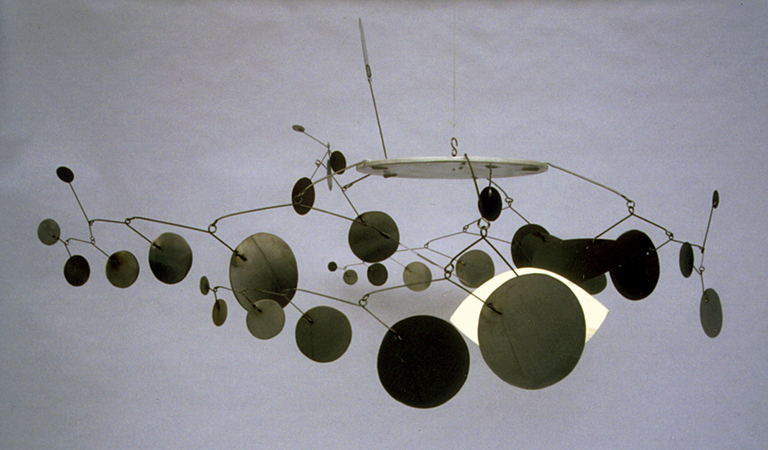 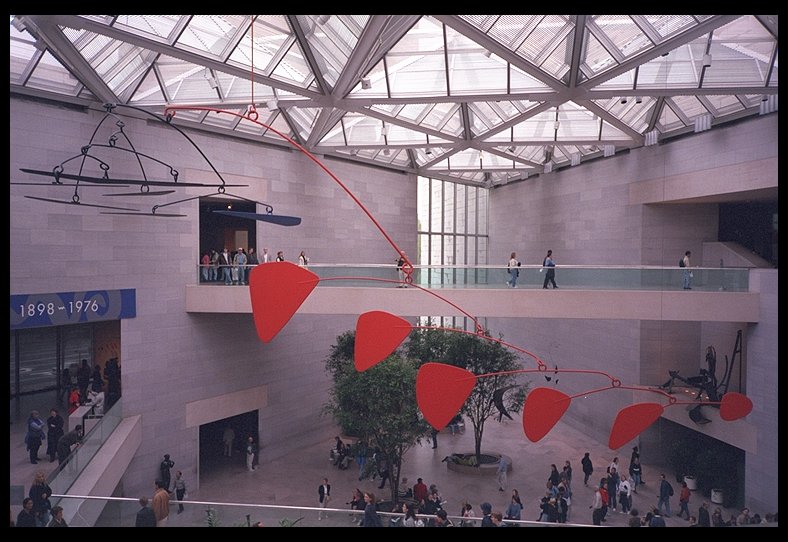 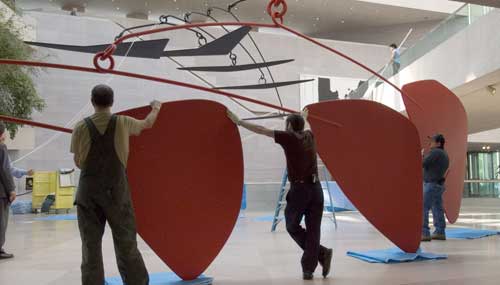 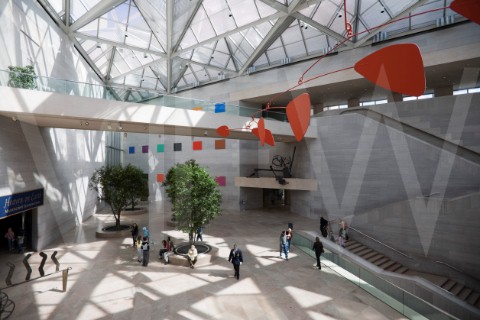 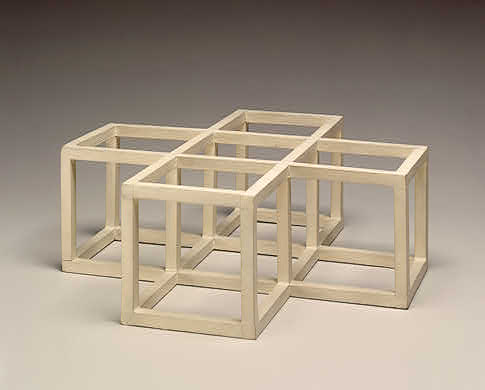 Pieces of wood make up this linear sculpture
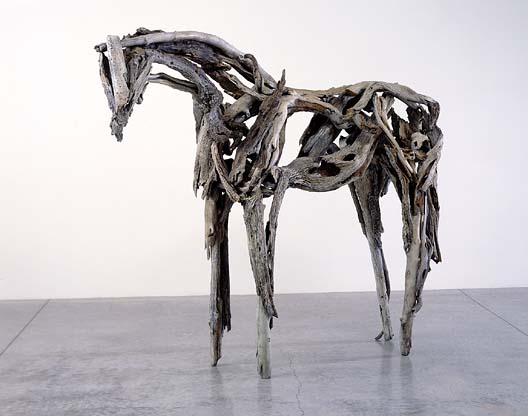 -Open Forms
-Closed Forms
Both terms refer to where the eye is drawn to.
This piece shows open form because
it leads the eye outward.
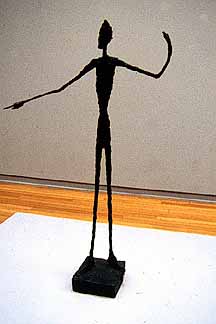 It is by a famous sculptor named Giacometti.
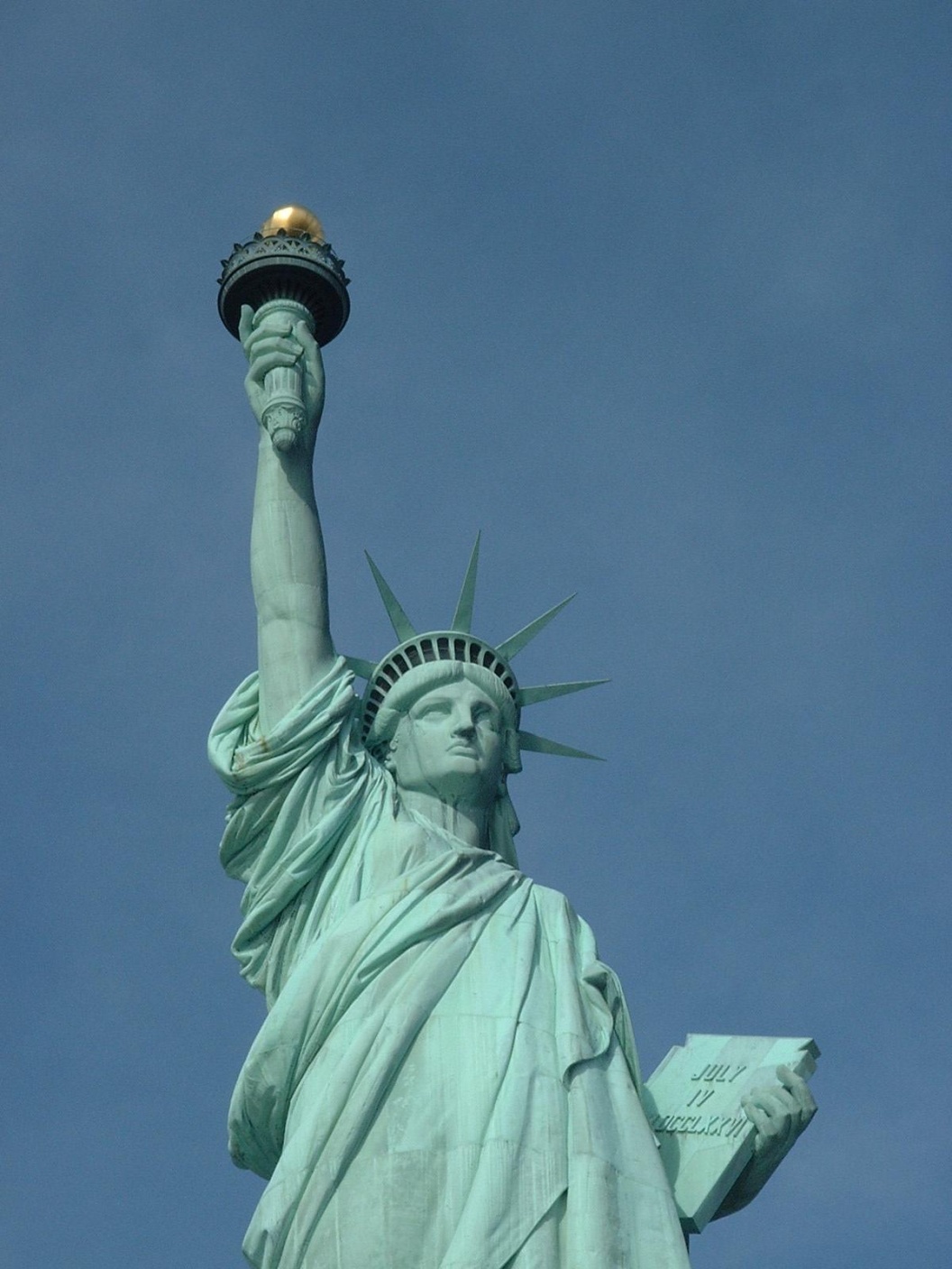 This one is open, and also leads our eye upward and outward.
This is also a closed form
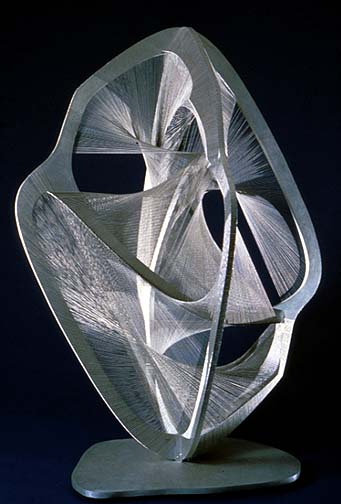 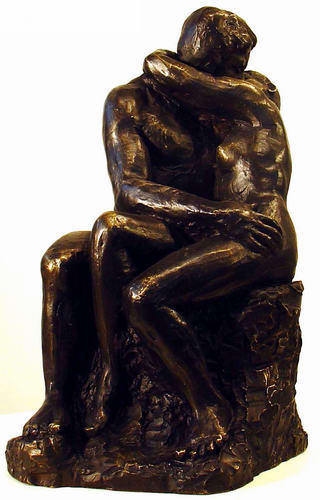 This is closed because the eye is drawn back into the figure.
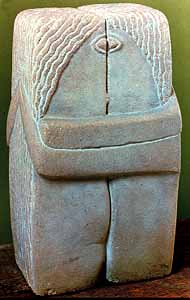 So is this….
“The Kiss” by Brancusi, 1912, 
Limestone, 23” high
Additive & Subtractive
The two basic ways a sculpture is created.

Additive means adding to. It could include assembling materials, modeling as with clay, or casting metals or other substances.
Subtractive means taking away. This usually means carving.
This sculpture is additive.
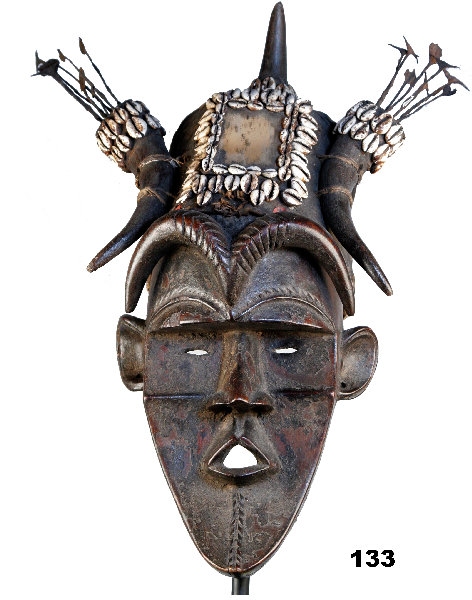 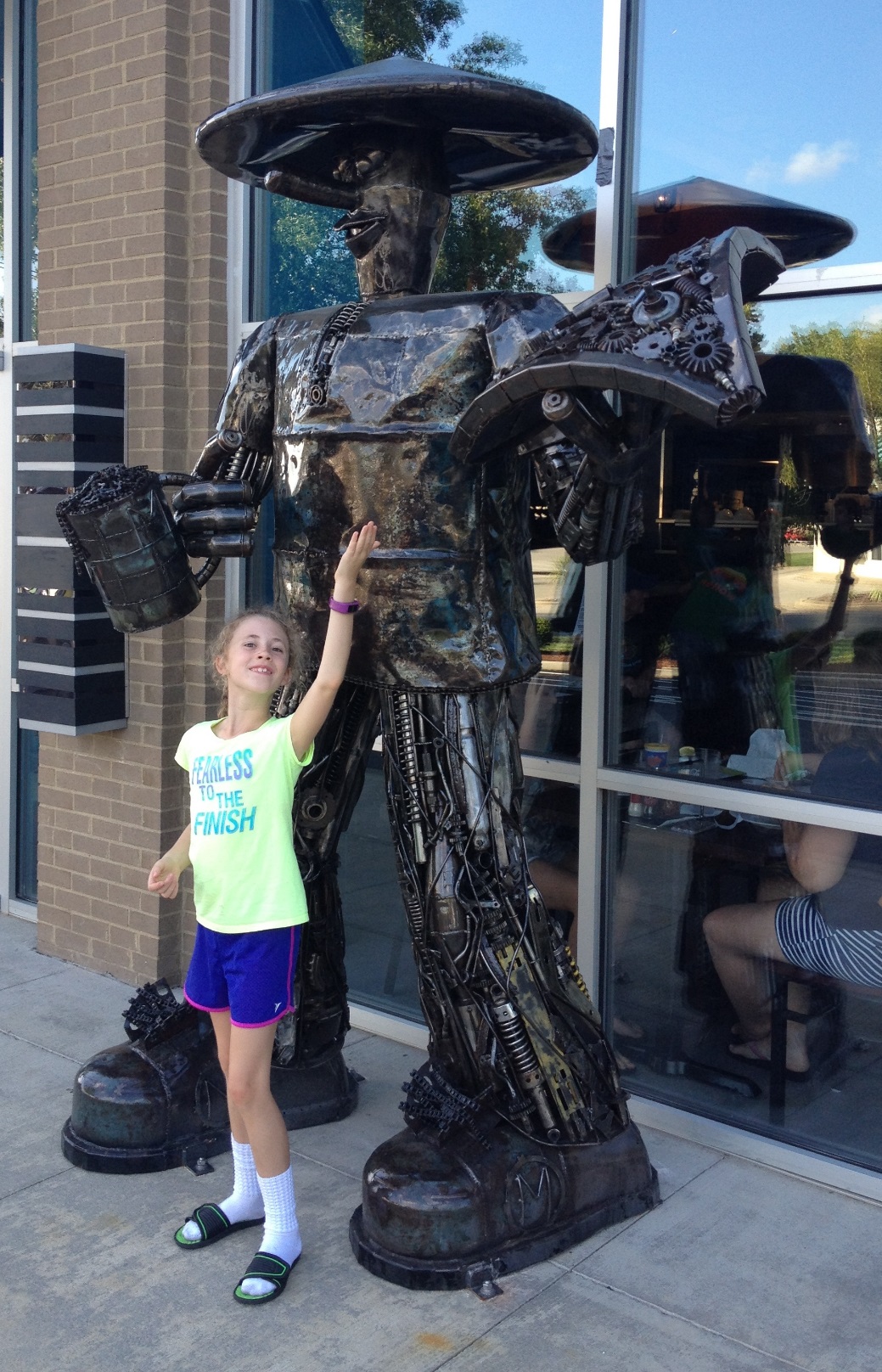 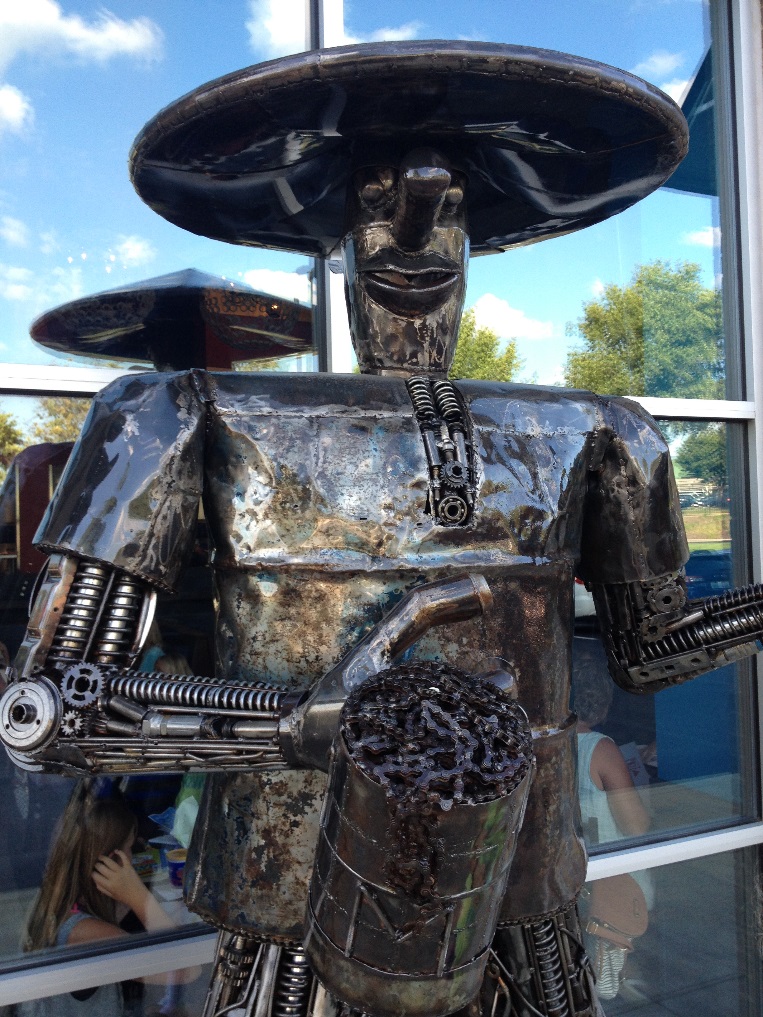 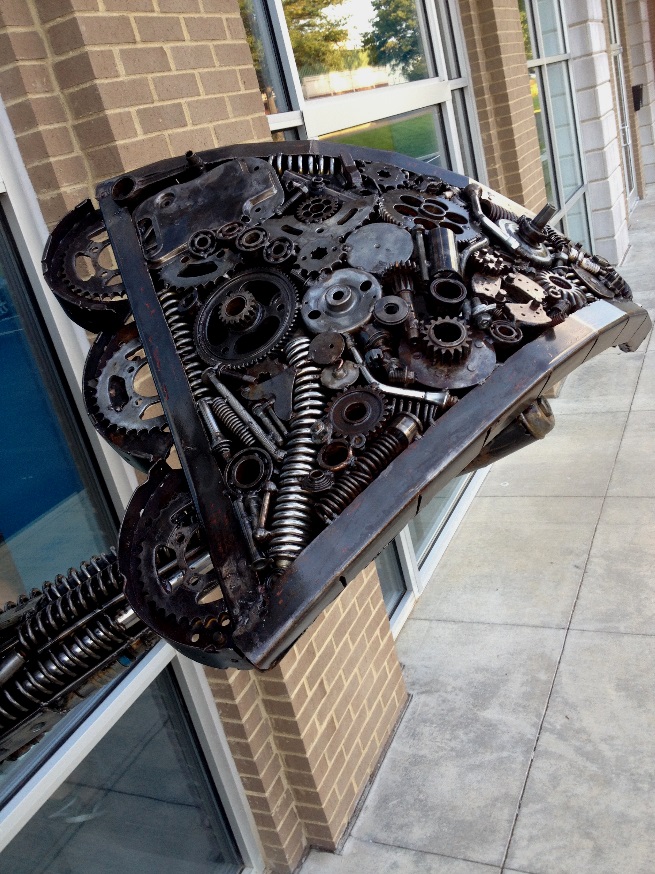 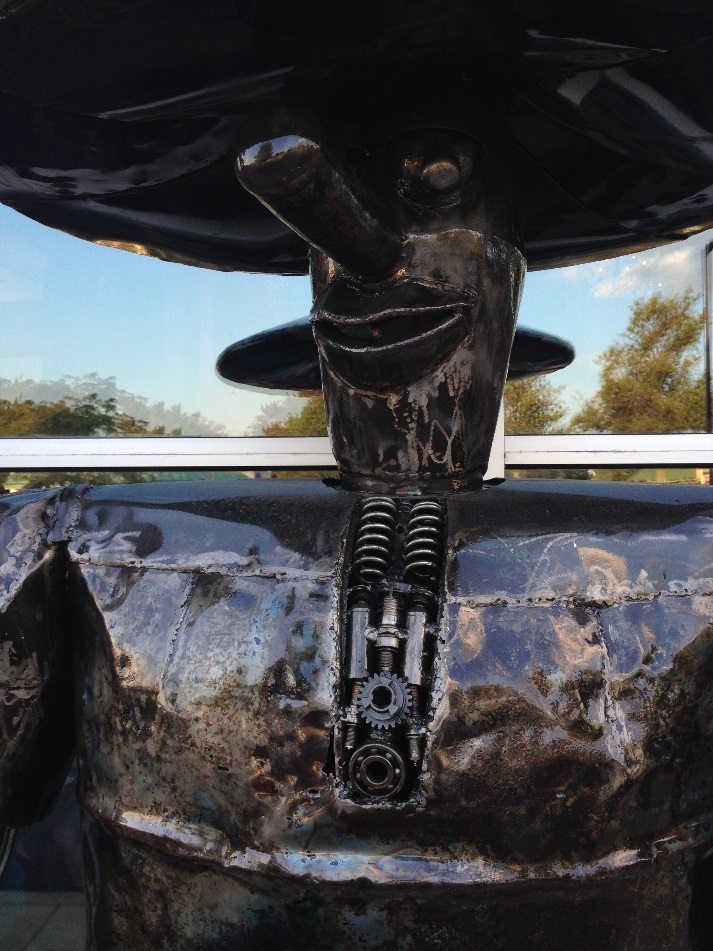 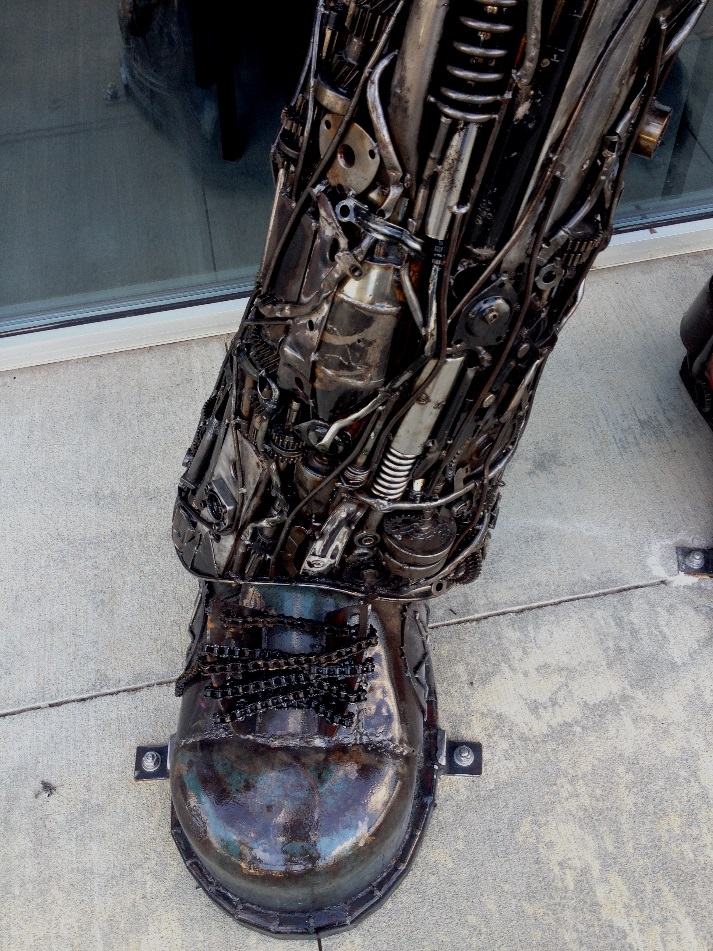 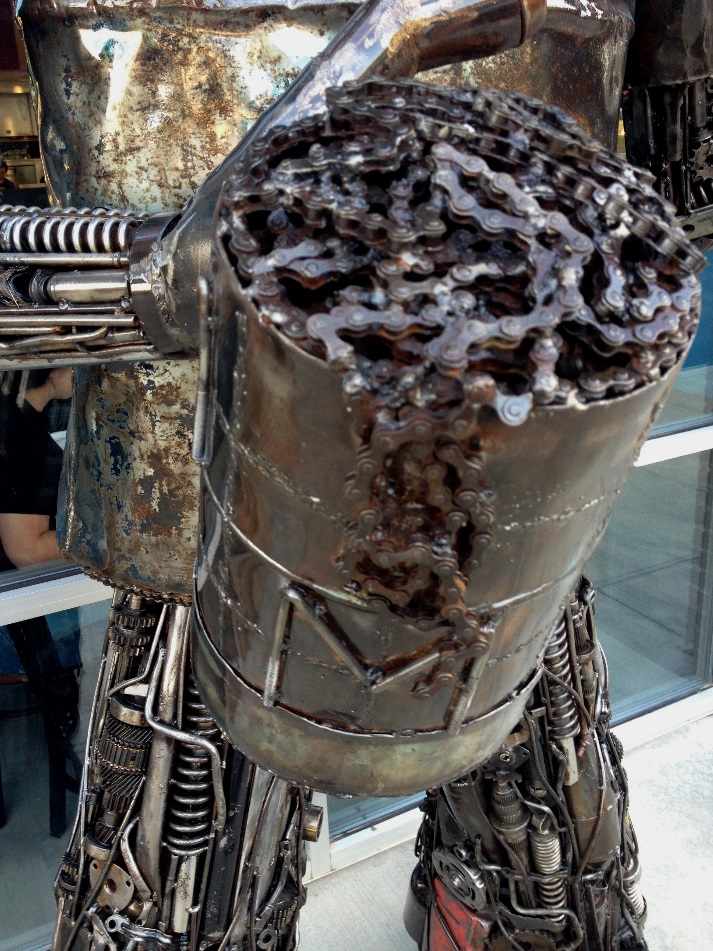 Subtractive means wood or stone or other medium is carved away
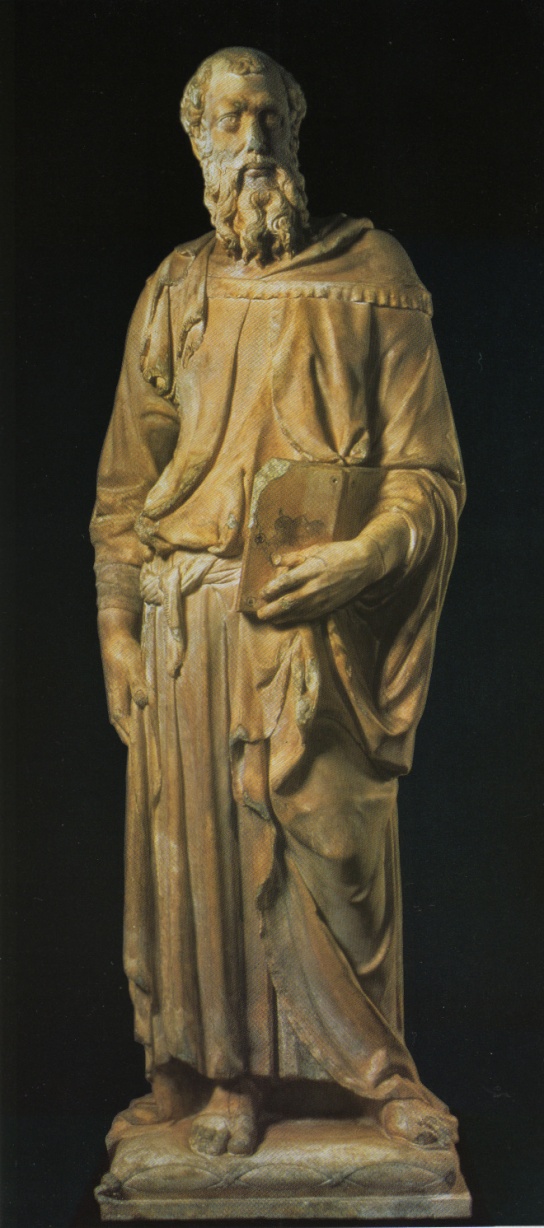 This is Donatello's statue of St. Mark
Anything that is carved is subtractive.
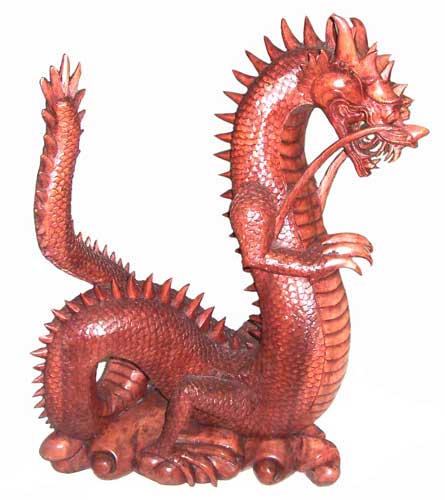 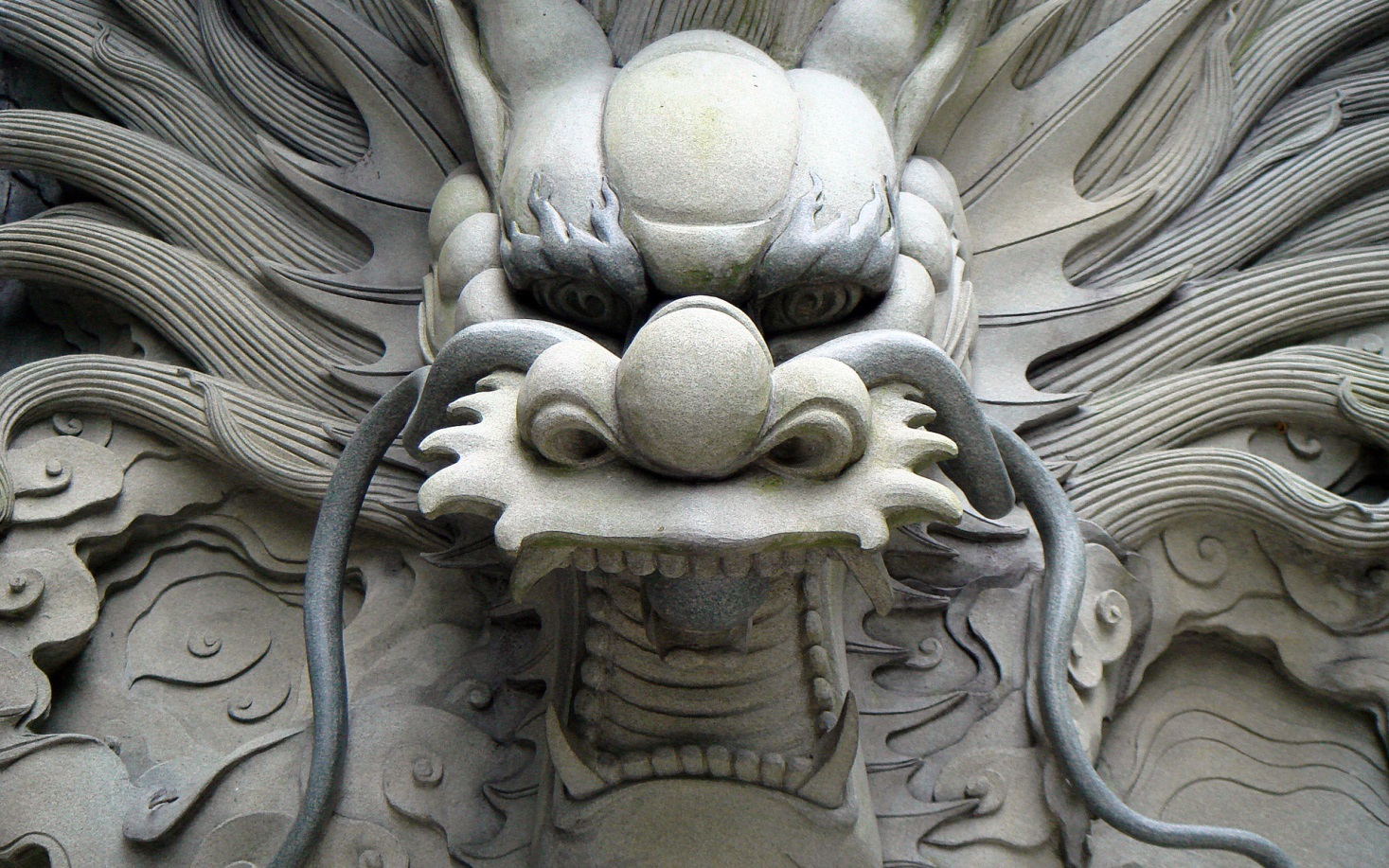 This was carved from marble
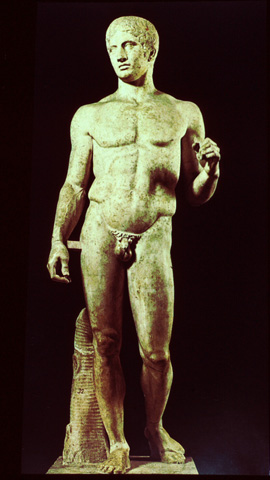 An unfinished sculpture in marble by Michelangelo
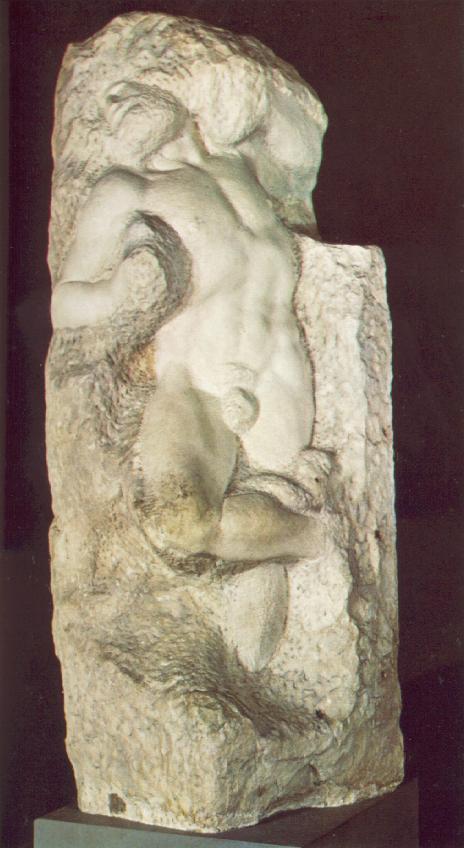 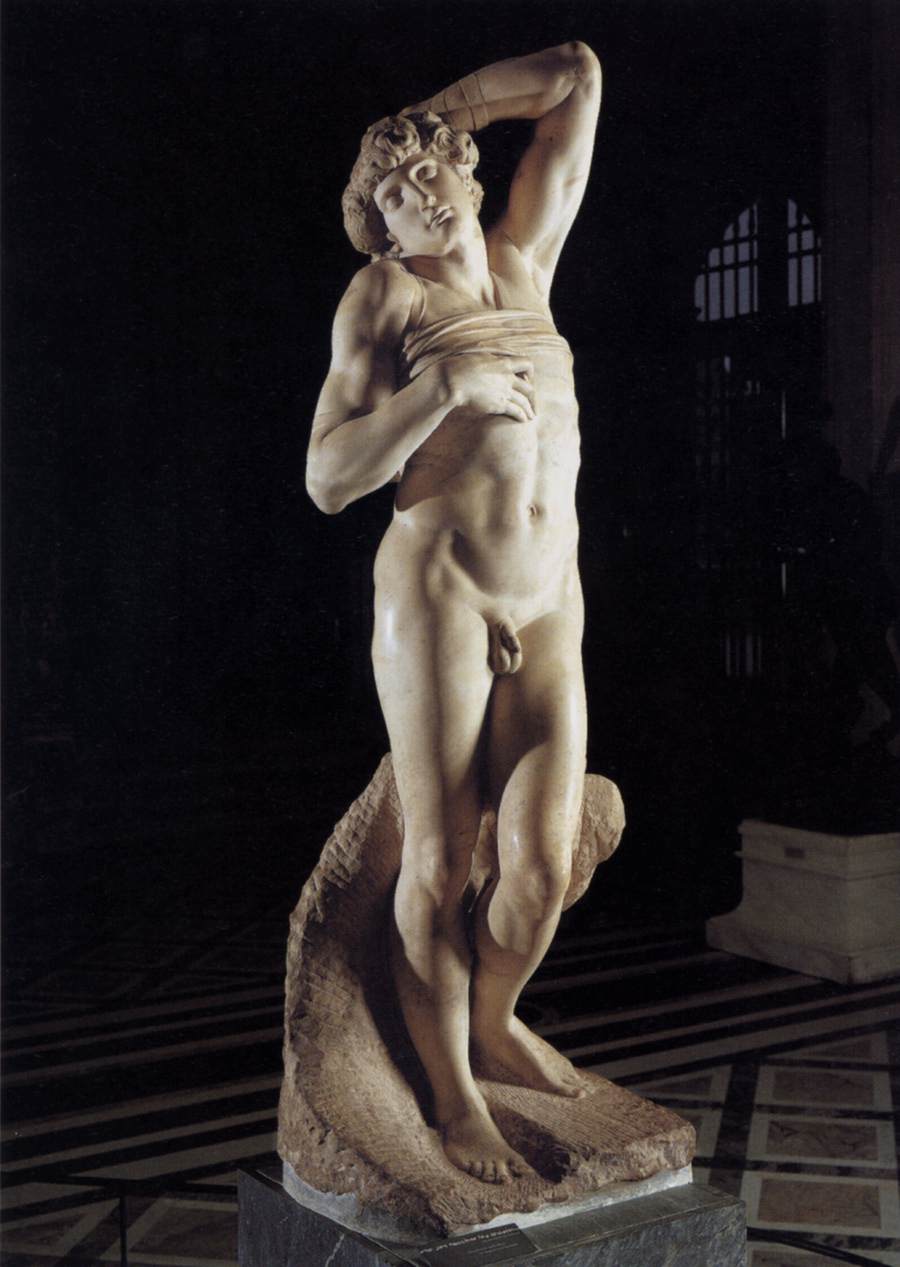 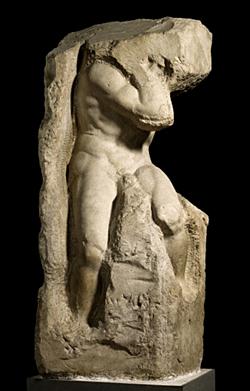 Pope Julius II Tomb
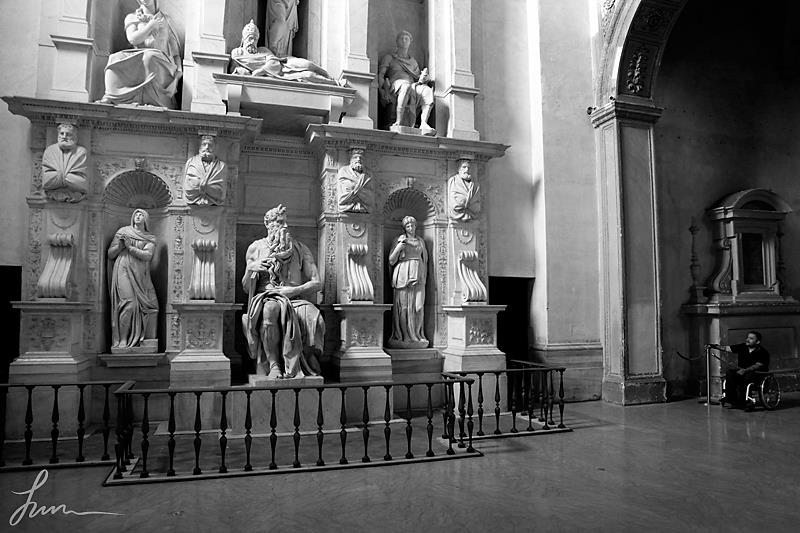 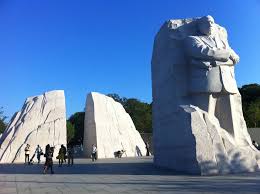 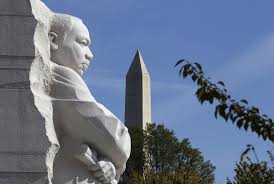 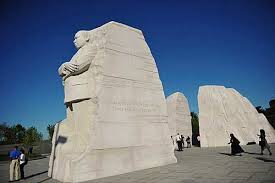 This was carved with a chain saw from a diseased tree, it’s in England.
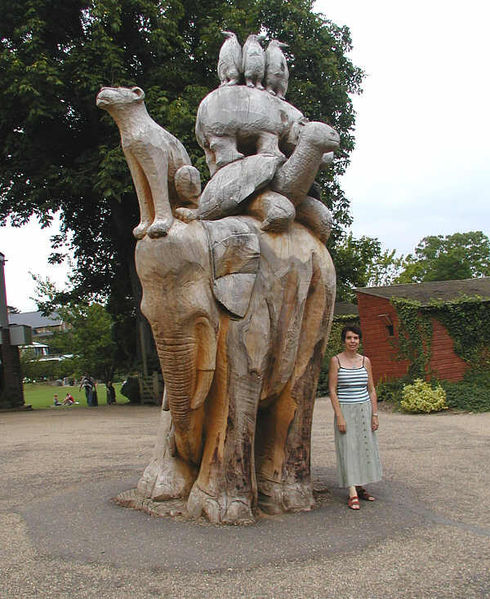 After the ice storm here in Lexington, people made sculptures out of injured or dead trees
Chainsaw Sculpture Video
https://www.youtube.com/watch?v=D1LaSzwsA_I
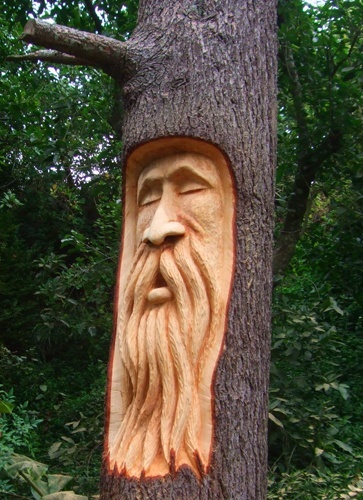 Casting is when an artist takes a metal or other material and heats it to liquid then pours it into a mold.It is an additive form of sculpture.
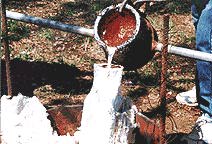 Bronze Casting Video
Lost Wax Casting Time Lapse
https://www.youtube.com/watch?v=6-TxIKt2cUE
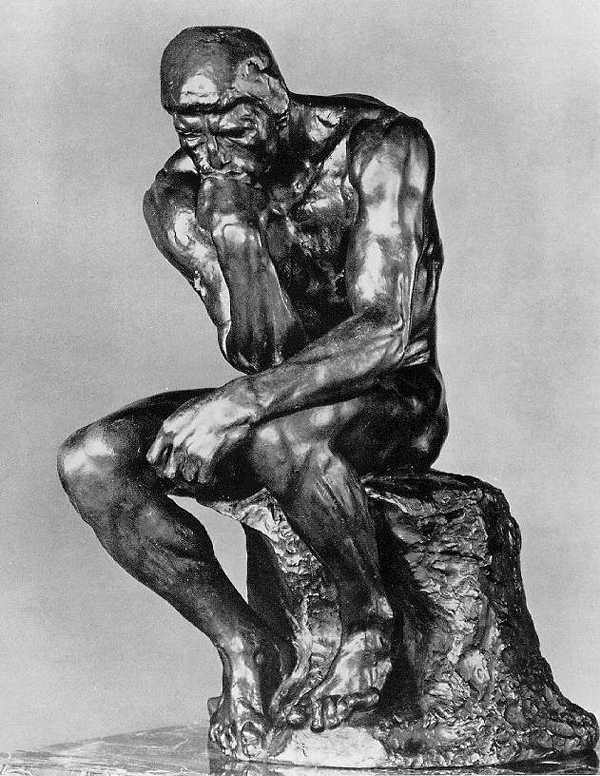 This is a cast of Rodin’s famous sculpture “The Thinker”
http://louisville.edu/about/thinker/
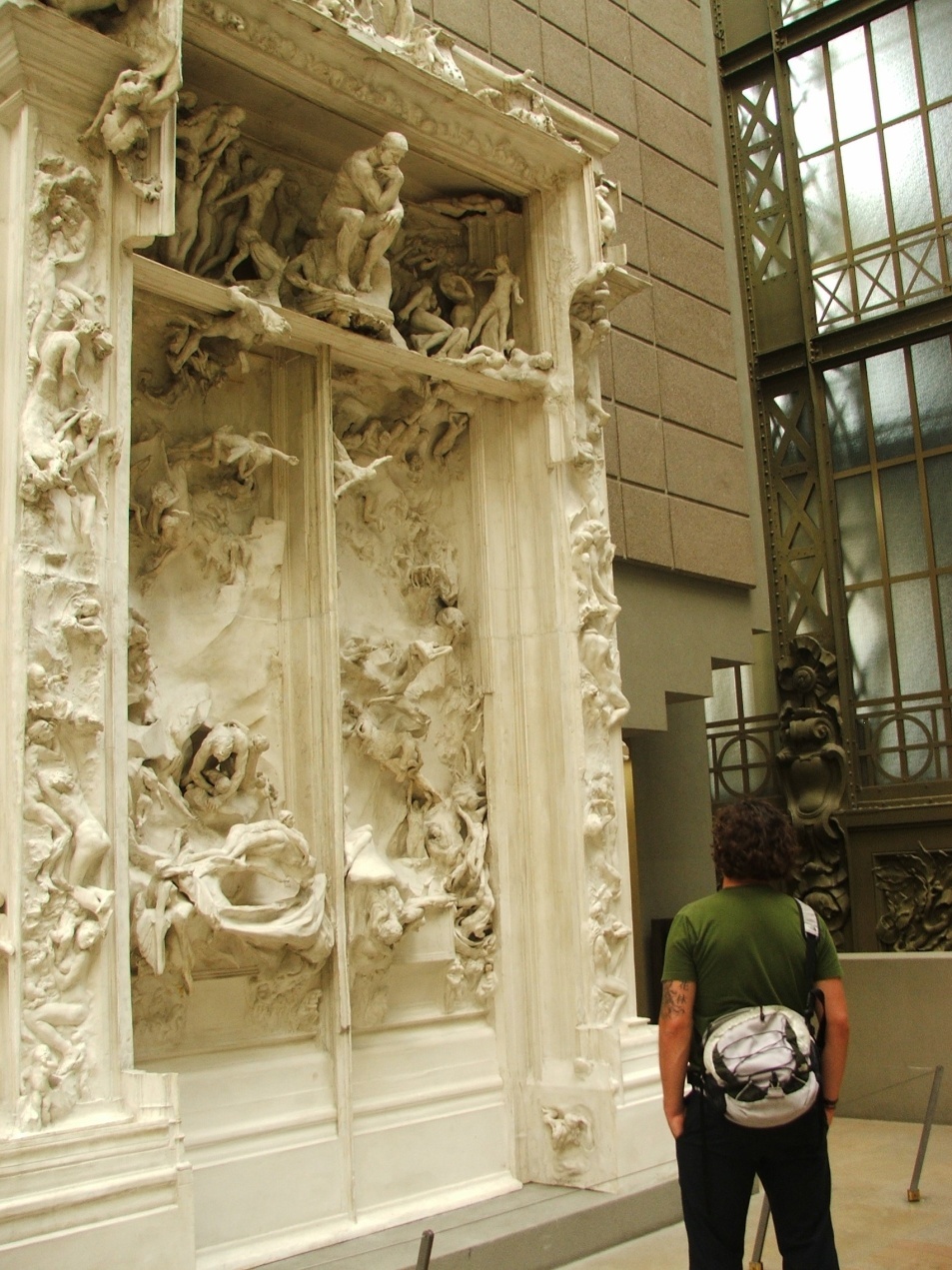 Dante’s Inferno inspired The Gates of Hell by Rodin
Additive SculptureFull-Round Instructions
Step 1: Open your package of clay
Step 2: Divide your clay into 15 pieces
	These should correspond in size to the following: 2 Hands, 2 forearms, 2 biceps, 2 Feet, 2 lower legs, 2 thighs, 1 torso, 1 neck, 1 head = 15 pieces
Step 3: “build” and additive full-round sculpture of a person using these pieces
Step 4: Make sure it can stand on its own!
Step 5: Show me when you are done
Subtractive SculptureRelief Instructions
Step 1: Open your package of clay
Step 2: Work your clay into a square “block”
Step 3: Using the provided tools begin removing clay from the block to create a face.  Make sure you do not pick it up while working; the back should remain flat to be a relief sculpture. 
Step 4: Be sure to include as much detail as possible; nose, eyes, ears, mouth, eyes, etc.
Step 5: Show me when you are finished.
Exit Slip
Draw an example of a relief sculpture
How do you know if something is “full-round?”
What type of sculpture might use a hammer and chisel?
What type of sculpture might use melted bronze? 
A linear sculpture consists mainly of what element of art?